10627: Infinite Race
★★★☆☆
題組：Problem Set Archive with Online Judge
題號：10627: Infinite Race
解題者：劉建志
解題日期：2018年5月17日
題意：給定一賽道長度 L ，A、B分別用速度 u 、 v 從兩端出發，遇到端點即折返，跑了 t 秒，求A和B相遇了幾次?
u
v
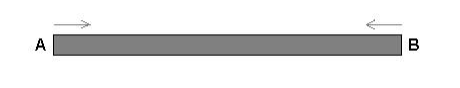 L
1
題意範例：L=10,u =10,v=5,t=4
5
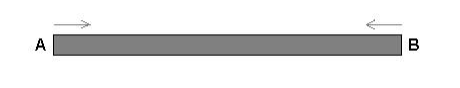 10
T=0
B
A
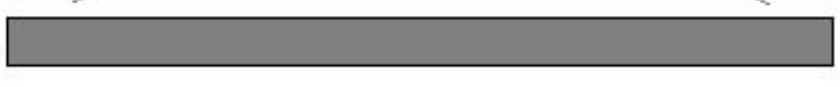 T=2/3
A
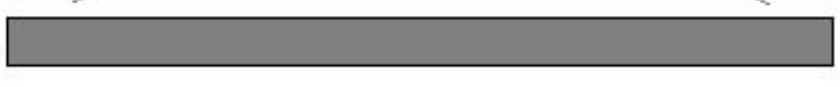 T=2
B
A
B
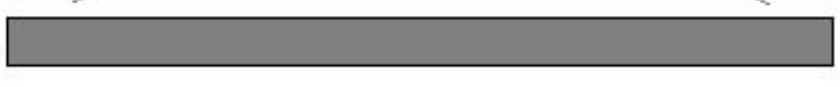 T=10/3
2
解法：分成三個部分找公式解

Case 1:相迎




	第k次迎面相遇，路程和=長度*(2k-1)

	    	t∗ ( u + v ) = ( 2 ∗ k - 1 ) ∗ L

	=>	k = ( ( u + v ) * t + L) / (2L)
		ans += ( ( u + v ) * t + L) / (2L)
B
A
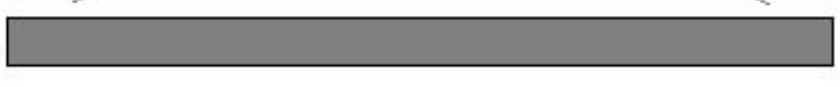 3
Case 2:追擊


		
	

	第k次迎面相遇，路程差=長度*(2k-1)

		 t∗ ( |u - v| ) = ( 2 ∗ k - 1 ) ∗ L

	=> 	k += ( ( |u – v| ) * t + L) / (2L)
		
		ans += ( ( u + v ) * t + L) / (2L)
B
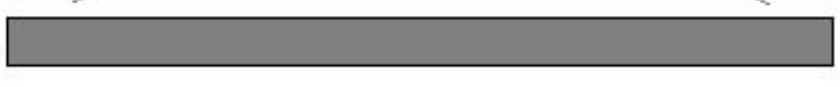 A
4
A
Case 3:端點
 

設 r 為兩人第一次到達端點的時間

到達同一端點?


到達不同端點?



t  >= ( 2k -1 ) * r
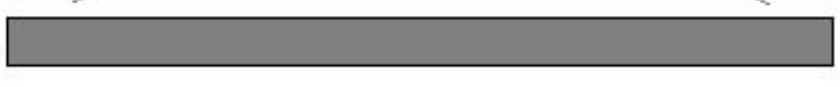 B
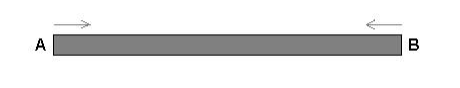 A
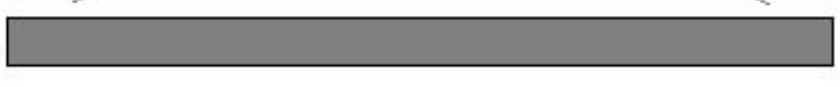 B
A
B
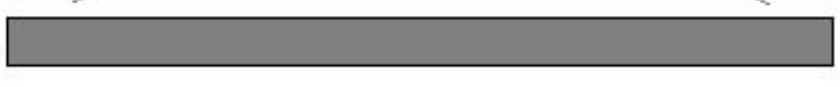 5
6
7